Teachers Teach Teachers: 
Physics Professional Development for Elementary In-Service Teachers in an Urban District
Katya Denisova
Baltimore City Public Schools
NSF Math and Science Targeted Partnership
A program of the National Science Foundation

Leverage university expertise to improve K-12 STEM outcomes
Community Enterprise for STEM Learning
Expand the composition of partnerships in order to integrate necessary supports for students so they can learn mathematics, science, engineering, and/or computer science.  This involves attentiveness to aspects of their lives that reach beyond the school setting.
$7.4 million over 6 years
STEM Achievement in Baltimore Elementary Schools is supported by the National Science Foundation under Grant No. DUE-1237992
2
SABES Goal
Target 3rd - 5th grade students and families in three high-need, urban neighborhoods and seek to improve STEM literacy by comprehensively engaging the community in STEM learning practices.
Address three clear needs
Need for increased student achievement in STEM
Need for professional development of teachers within a learning community
Need for broad participation throughout the community
STEM Achievement in Baltimore Elementary Schools is supported by the National Science Foundation under Grant No. DUE-1237992
3
SABES Components
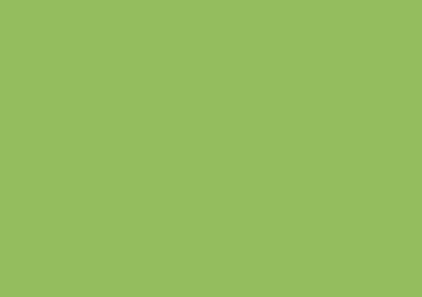 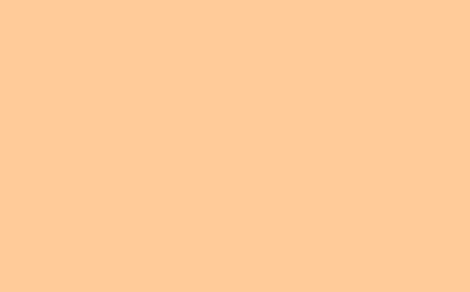 In-school:
(I) NGSS –aligned curriculum for grades 3-5 with adaptations for ELL students and students with special needs
(II) STEM content academies for teachers
(III) Instructional Coaching
(IV) Peer-Learning community for teachers with peer visits
After-school:
(I) STEM-focused, less-rigid curriculum from NPASS2 and Engineering Adventures
(II) Year-long mentoring programs
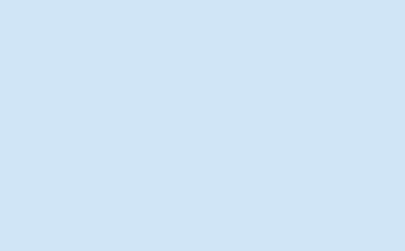 Community:
(I) Annual STEM Showcases
(II) Meetings with community partners
STEM Achievement in Baltimore Elementary Schools is supported by the National Science Foundation under Grant No. DUE-1237992
SABES Components
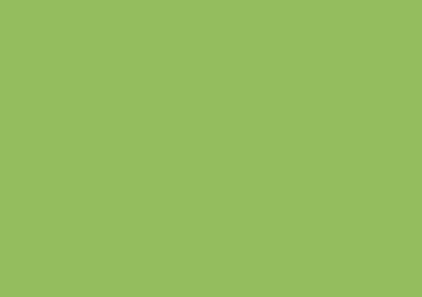 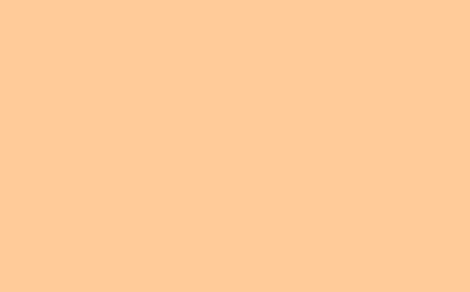 In-school:
(I) NGSS –driven curriculum for grades 3-5 with adaptations for ELL students and students with special needs
(II) STEM content Academies for teachers
(III) Instructional Coaching
(IV) Peer-Learning community for teachers with peer visits
After-school:
(I) STEM-focused, less-rigid curriculum from NPASS2* and Engineering Adventures**
(II) Year-long mentoring programs
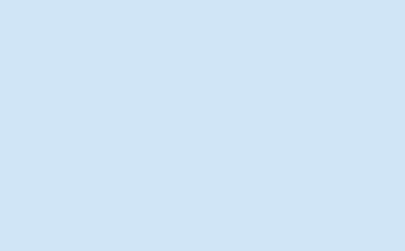 Community:
(I) Annual STEM Showcases
(II) Meetings with community partners
STEM Achievement in Baltimore Elementary Schools is supported by the National Science Foundation under Grant No. DUE-1237992
Teacher PD: STEM Academies
Physical Science
STEM Academy 

Advancing Elementary
STEM Teacher Identity
Through Mentoring
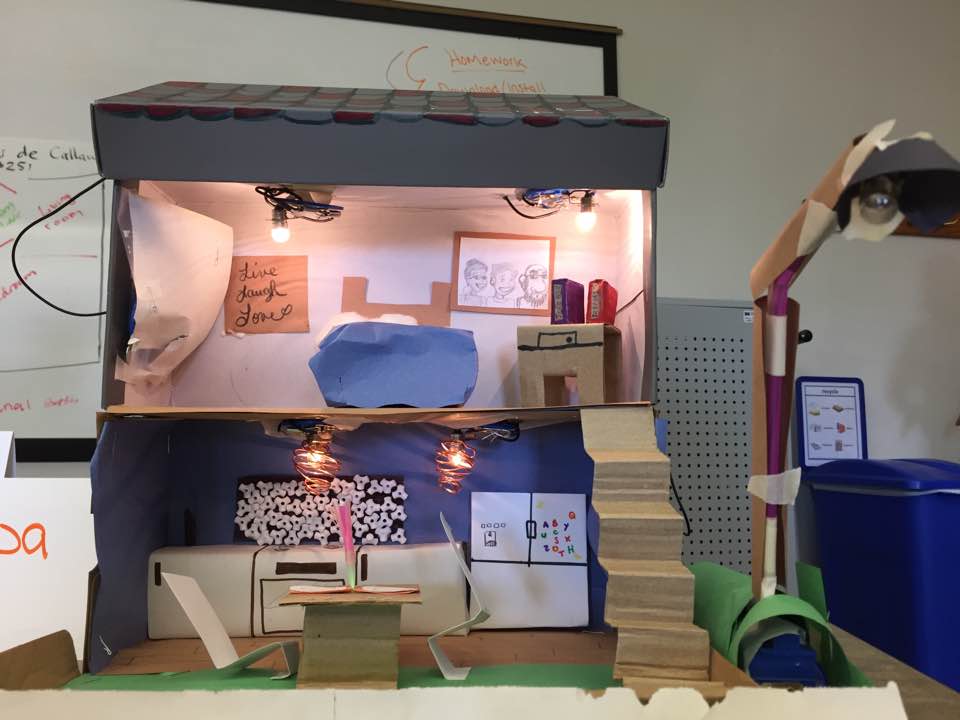 Science Achievement in Baltimore Elementary Schools supported by the National Science Foundation under Grant No. DUE-1237992
6
Data Sample (2013-2016): How comfortable are you teaching these topics?
Science Achievement in Baltimore Elementary Schools supported by the National Science Foundation under Grant No. DUE-1237992
7
Questions? Comments?
Please email
Katya Denisova at
eddenisova@bcps.k12.md.us
STEM Achievement in Baltimore Elementary Schools is supported by the National Science Foundation under Grant No. DUE-1237992
8
[Speaker Notes: All are significant at the 0.05 level of confidence]